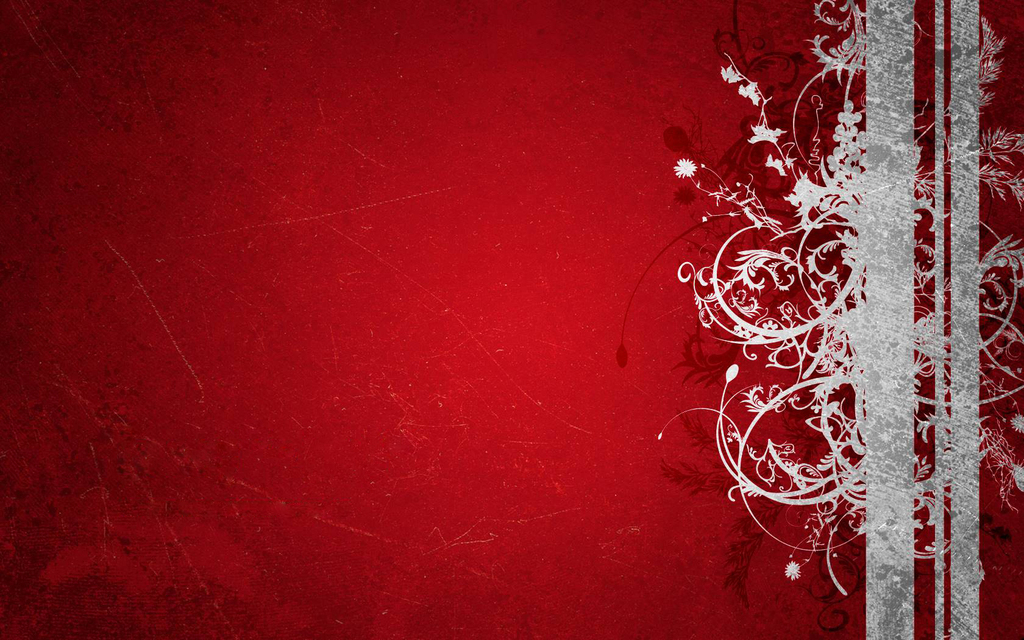 What is Stewardship?

Philemon 
1–25
Stewardship   is using everything you have for the Glory of God.
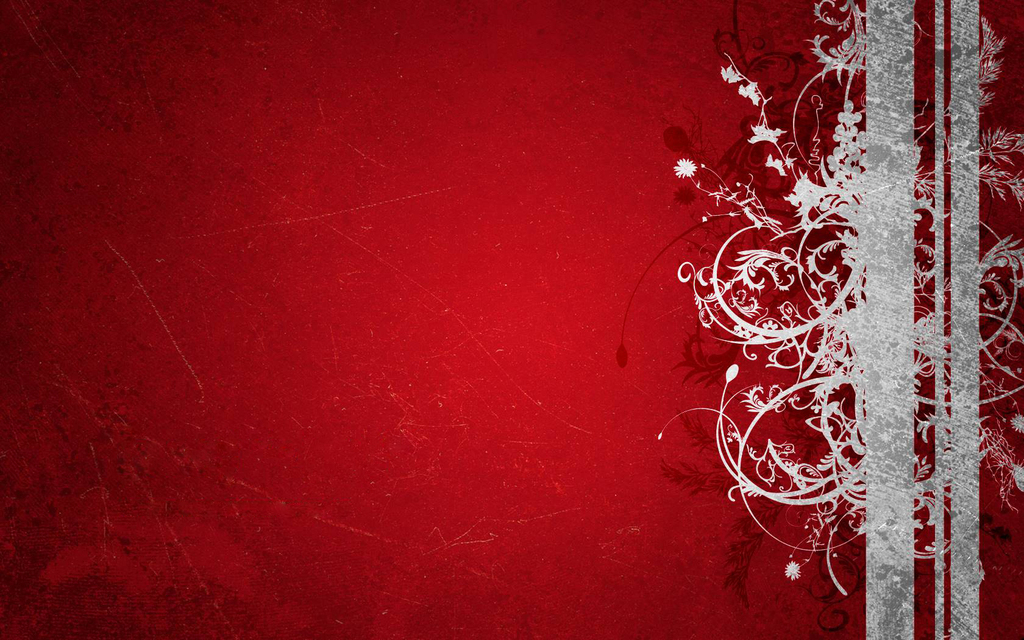 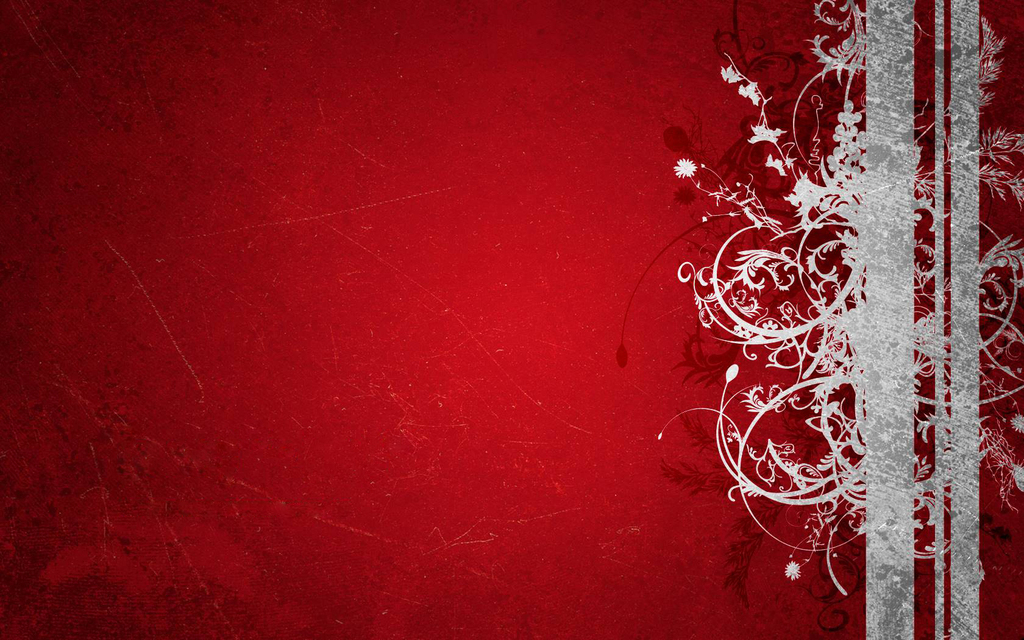 Stewardship becomes who we are                      not what                  we do.
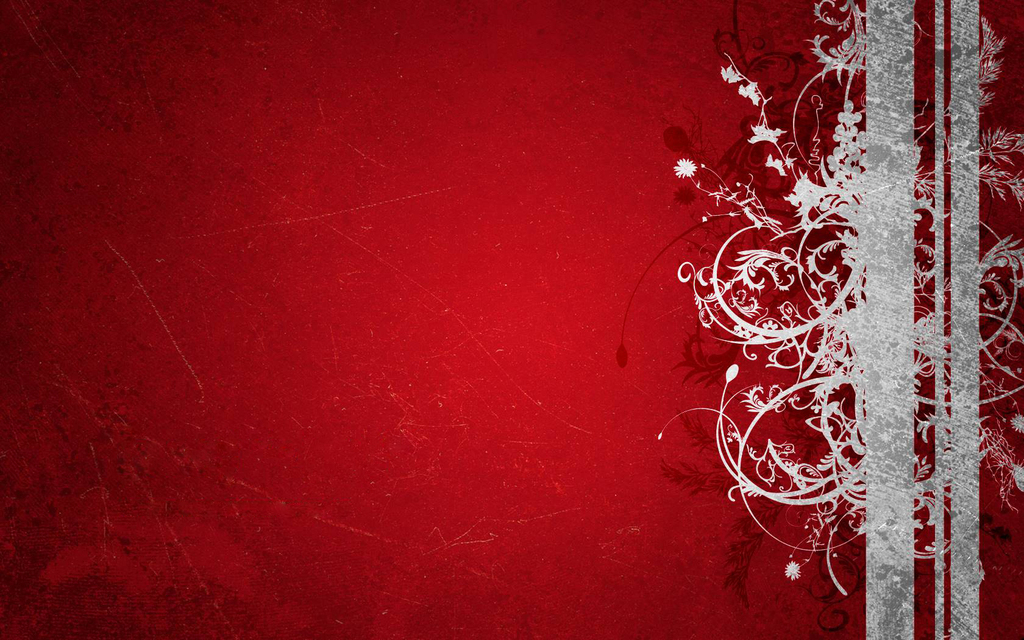 1. Time
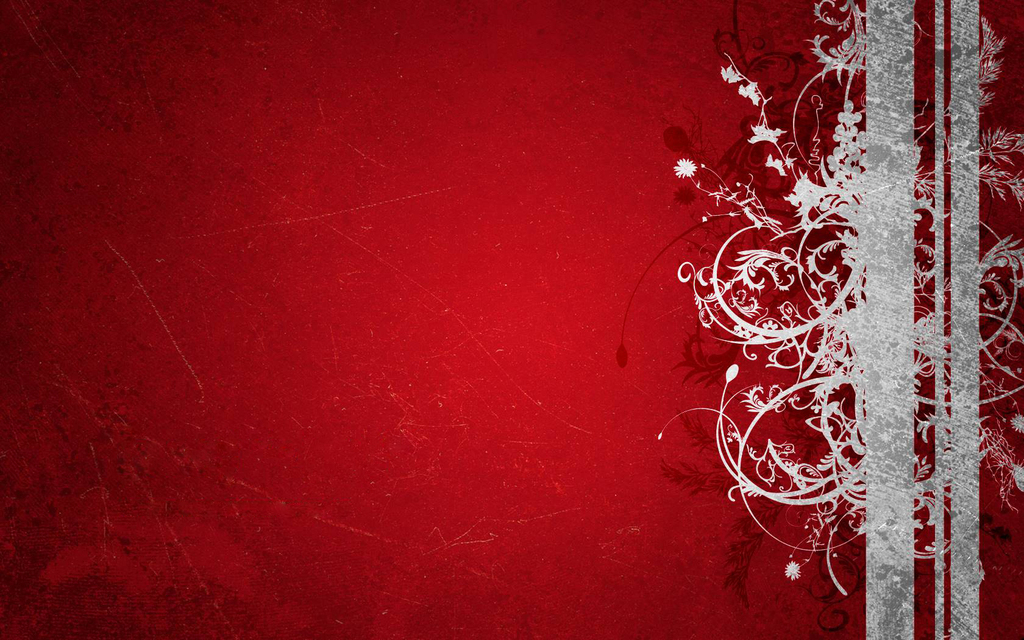 2. Talent
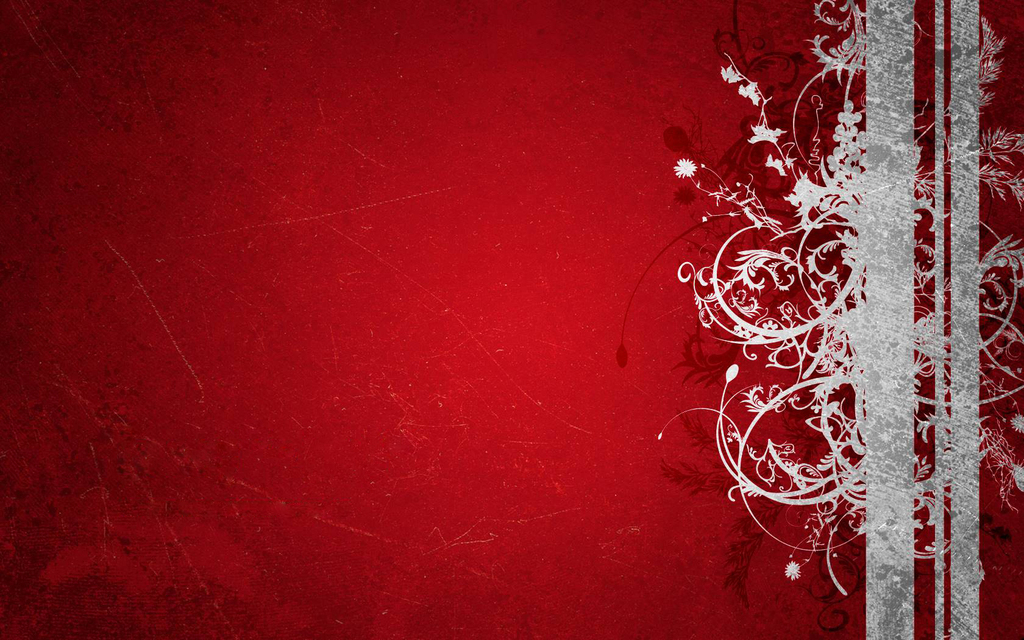 3. Testimony
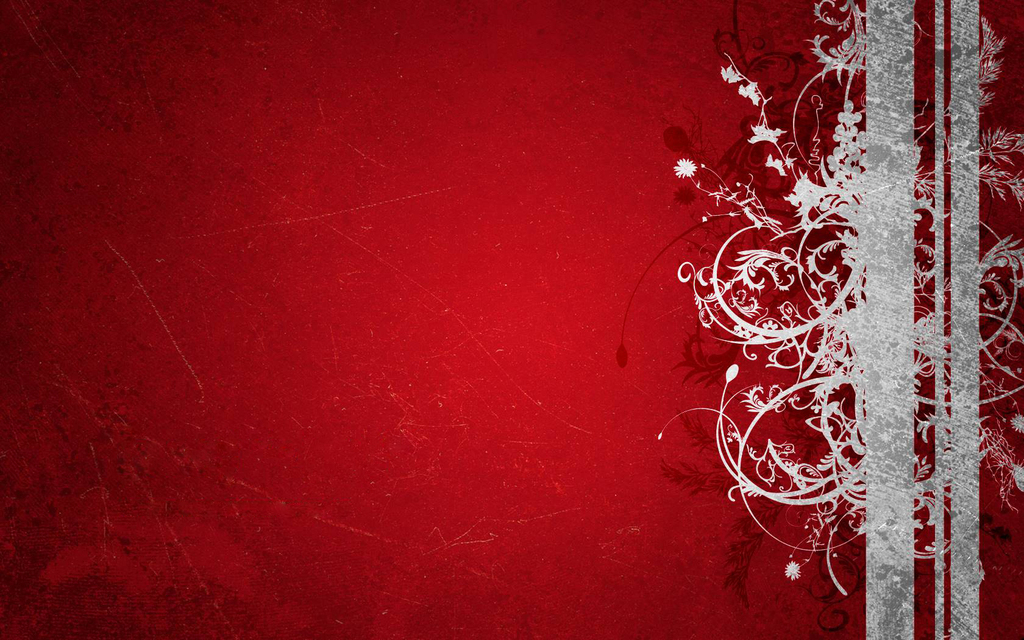 4. Tithes
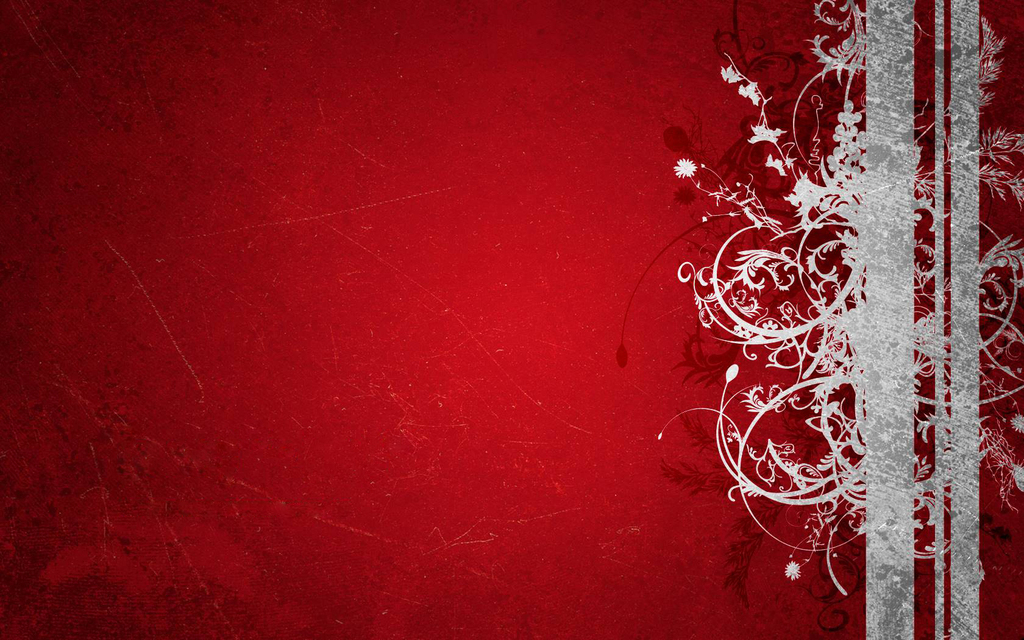 A. What is Biblical tithing?
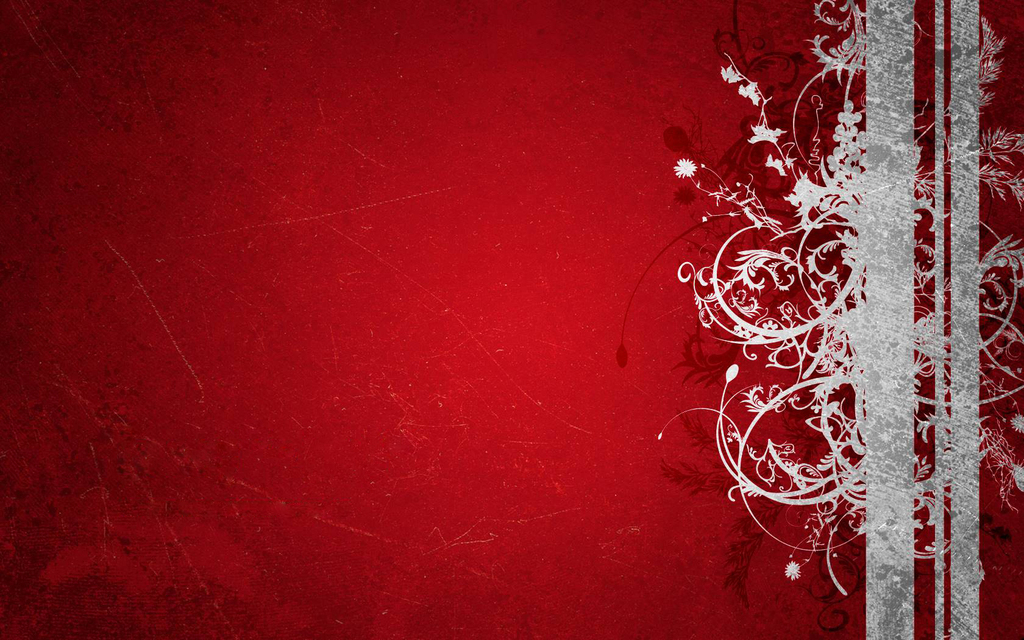 1. The first tenth of one's total income.
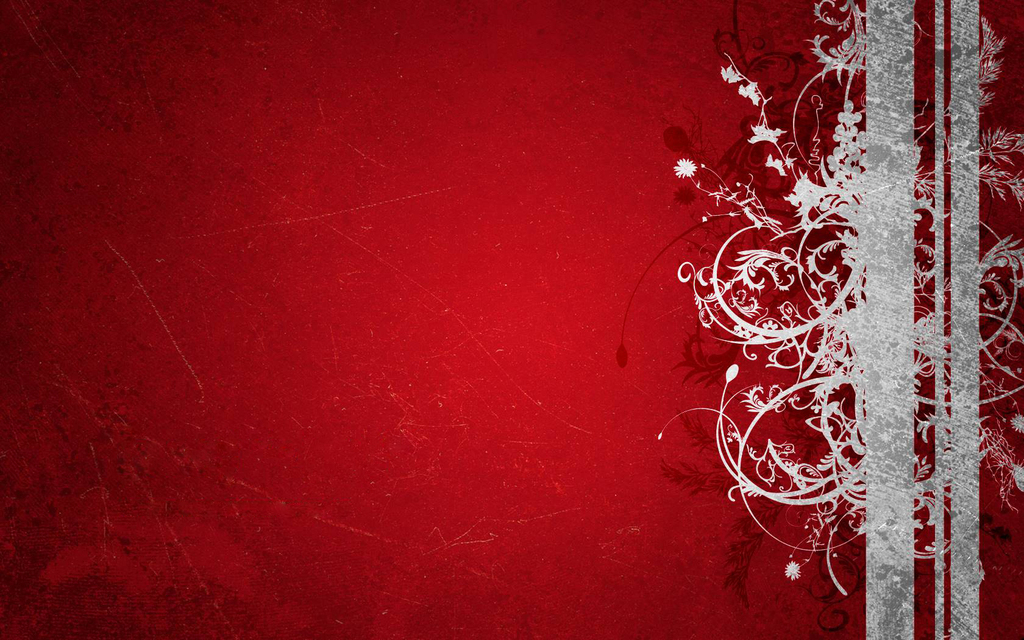 B. Tithing is based on obedience to God.
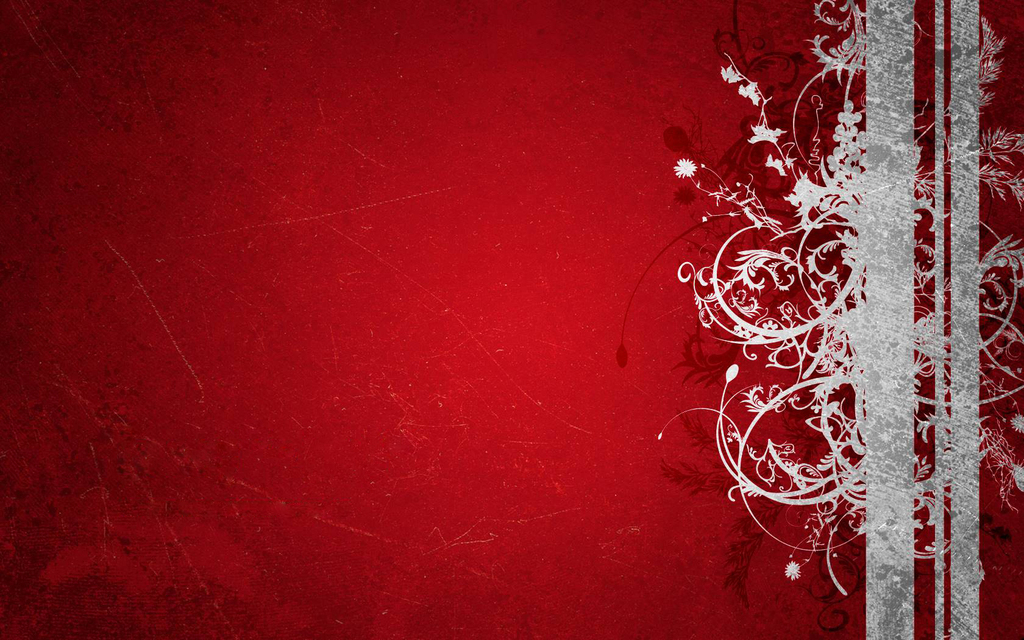 C. Tithing puts God first.
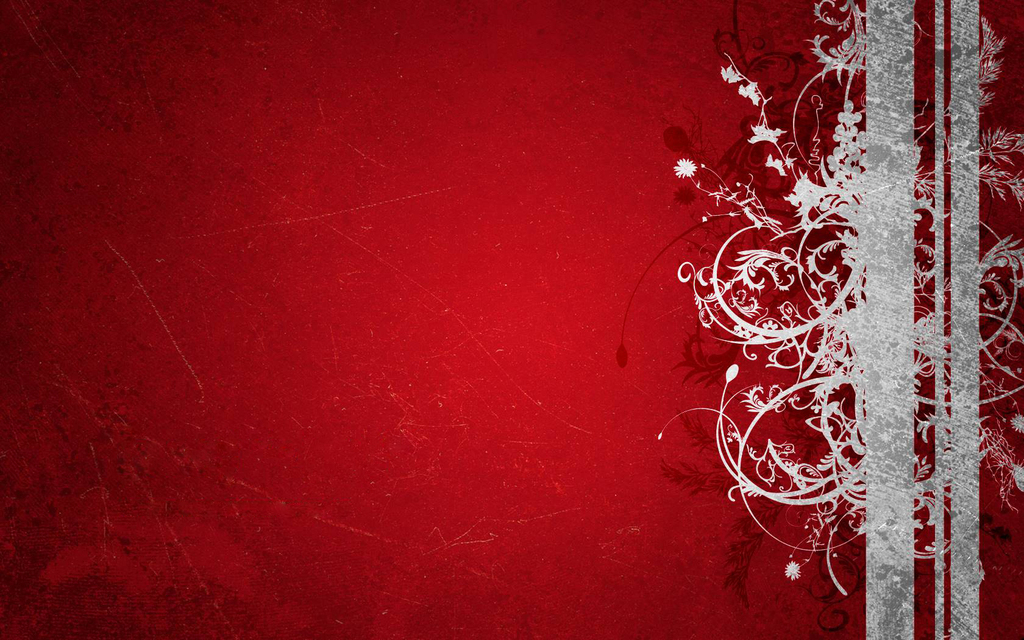 1. Tithing reflects our love for God.
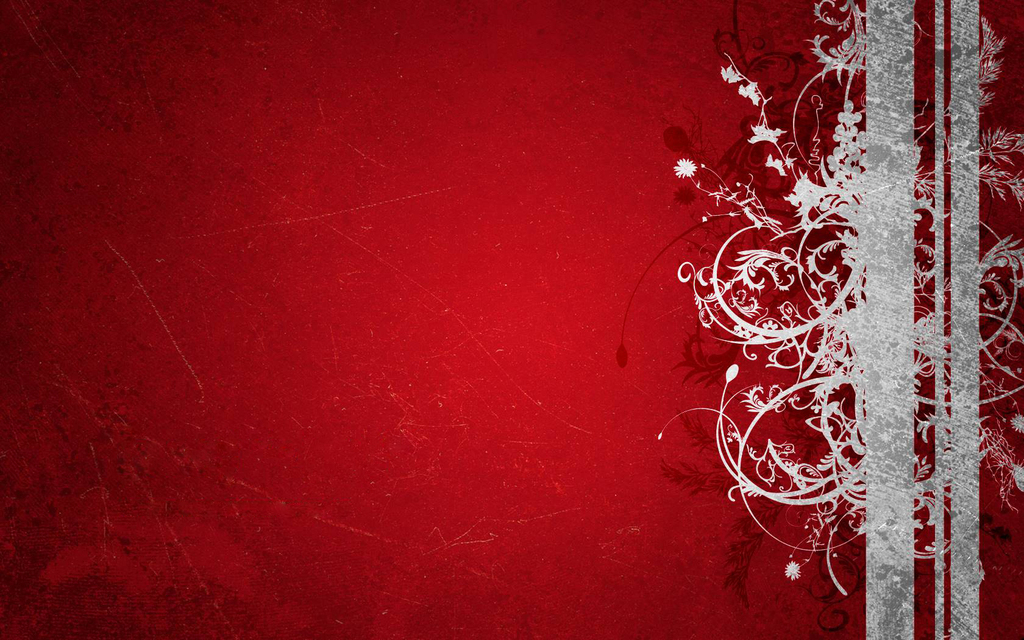 D. Tithing is an            act of worship.
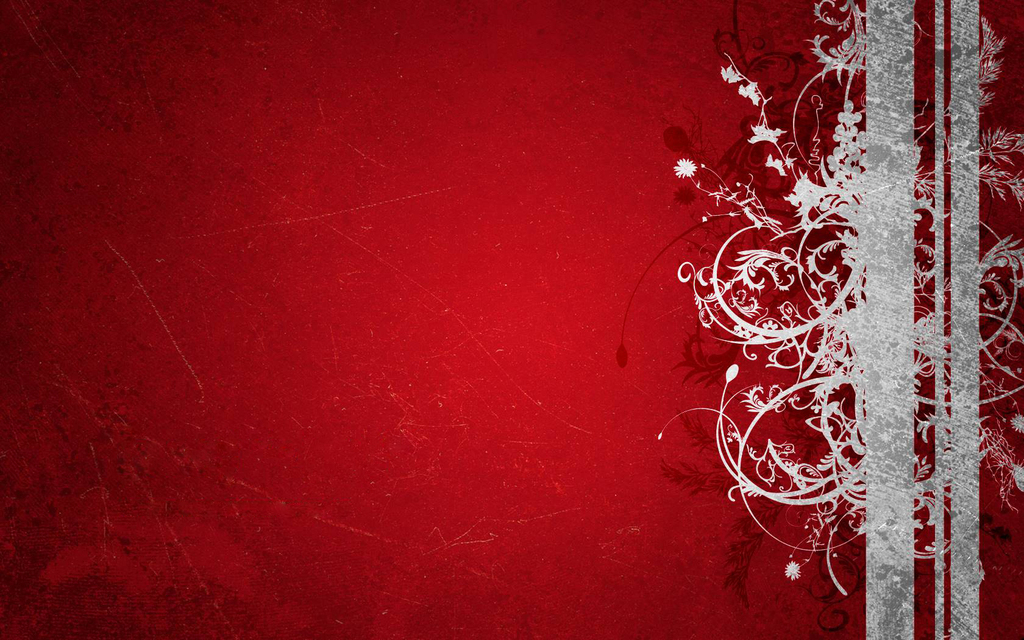 E. The work  of the             Lord is accomplished.